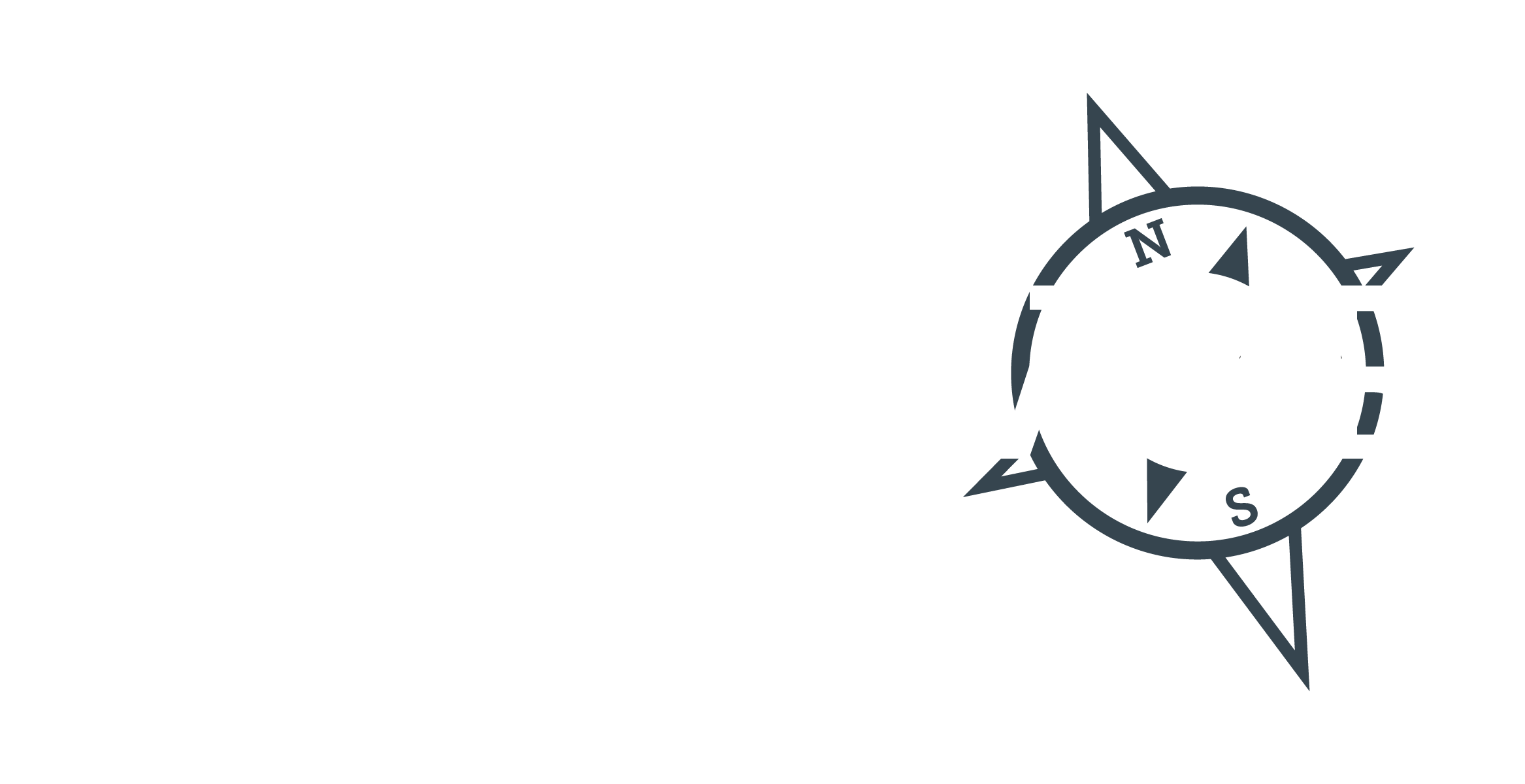 Meet Your Region Training Coordinators
What is Endeavor?
Endeavor is a training program to equip lodges to have successful leadership development–enabling them to grow, venture, and thrive–through tough challenges created by the COVID-19 Pandemic.
Why Endeavor?
Unique to Endeavor
Endeavor Trainings
Conversions
Retaining Members
Building and Maintaining Relationships
Visions, Goals, and How to Share Them
How to Plan Effectively
Group Communications
Unit Relationships
How Endeavor Works?
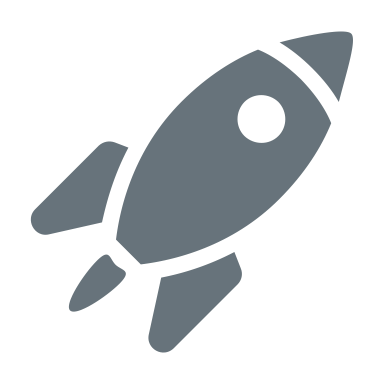 Launch DateOctober 20th
Check Your Region’s Website